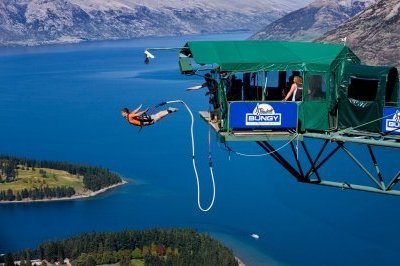 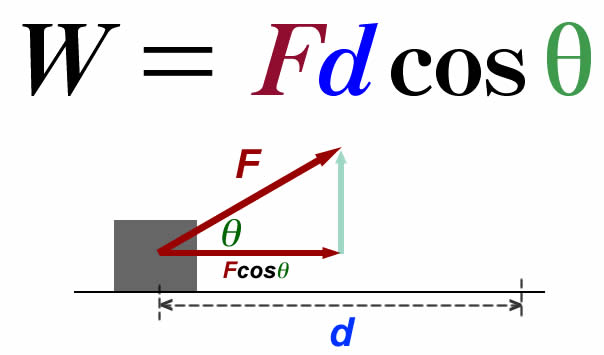 Ch4: Work & Energy
4.6 – Elastic Potential Energy & Simple Harmonic Motion (pg. 192-196)
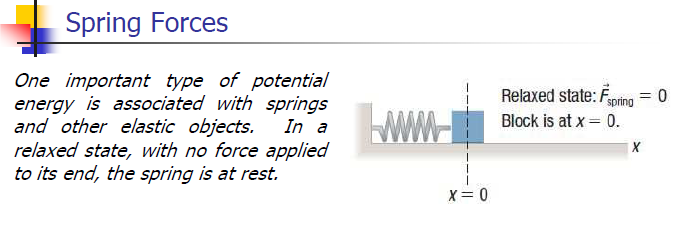 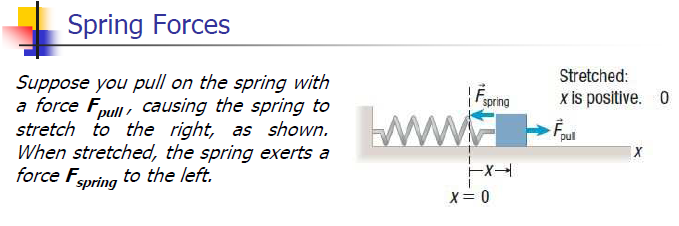 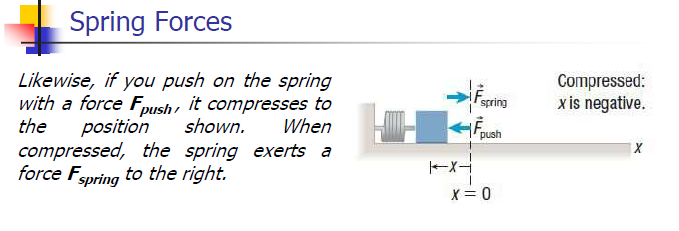 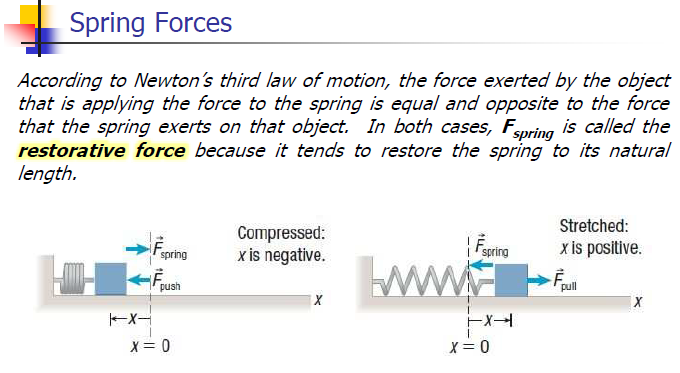 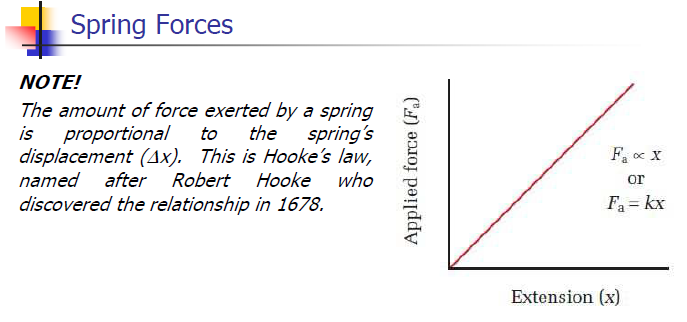 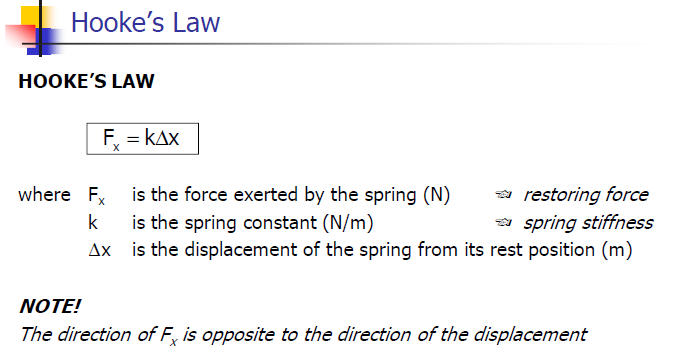 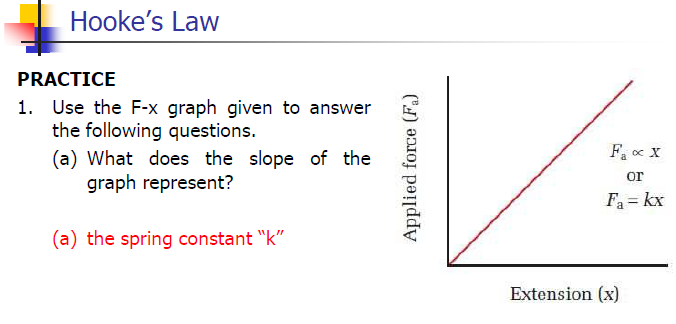 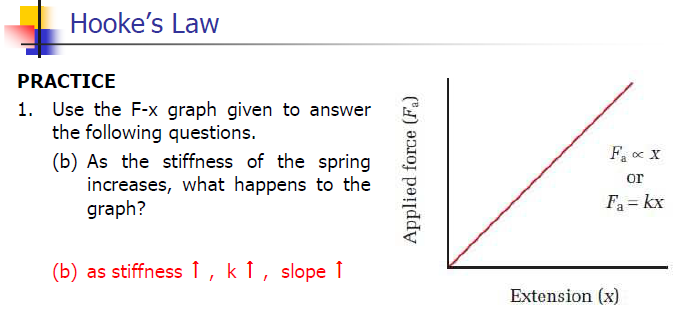 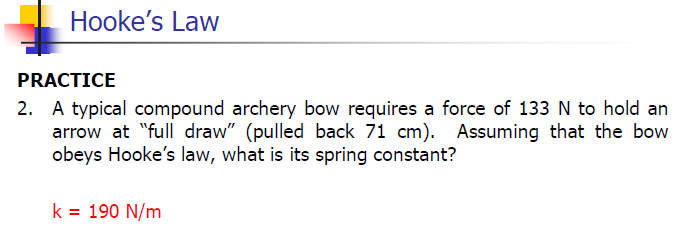 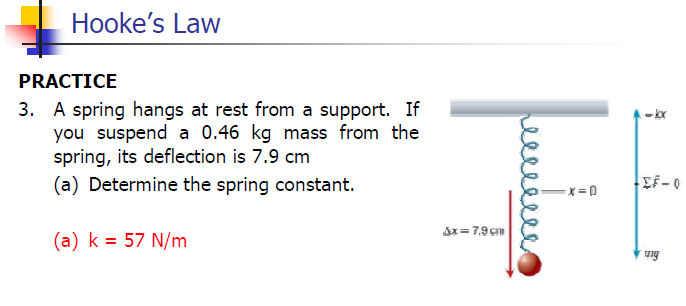 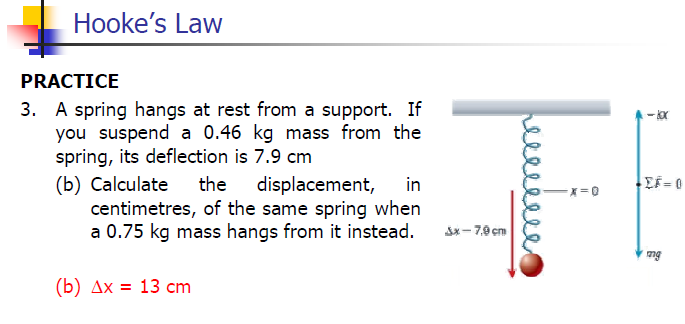 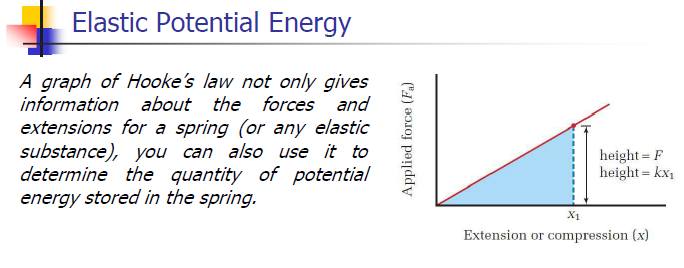 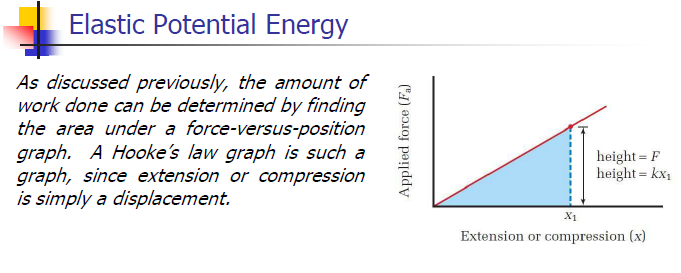 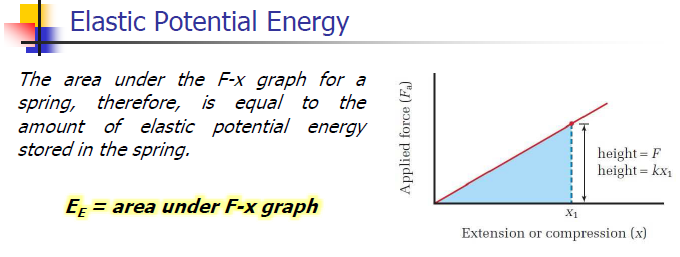 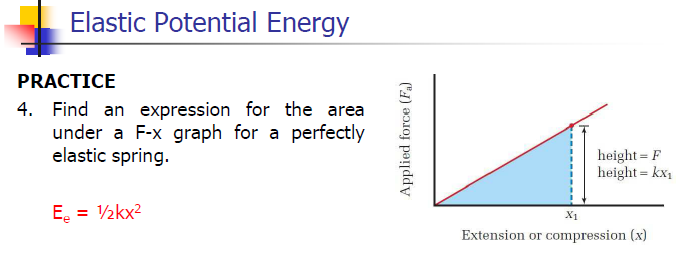 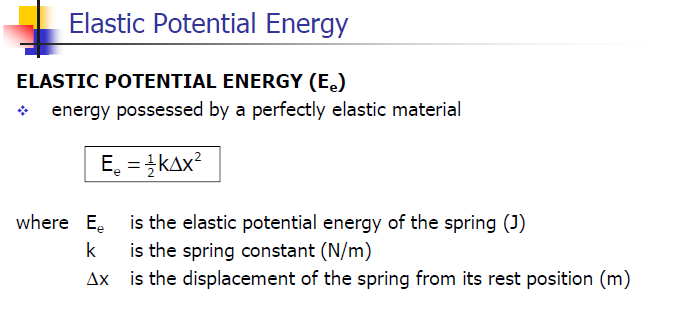 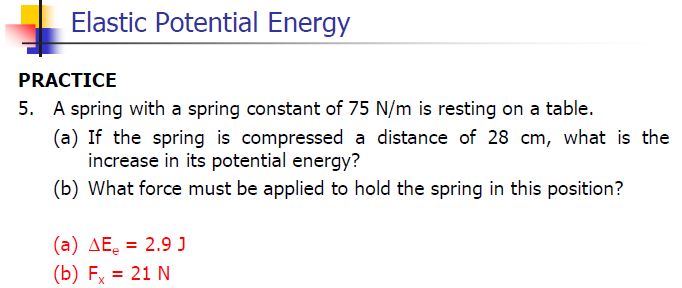 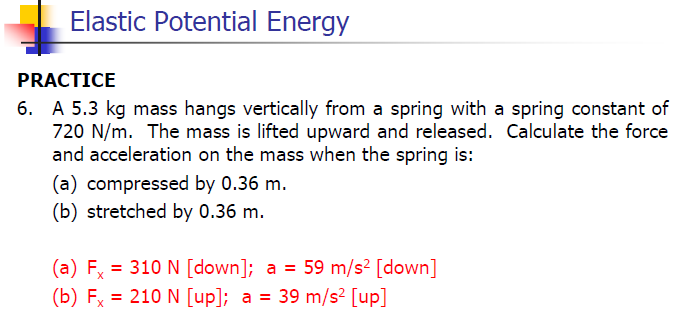 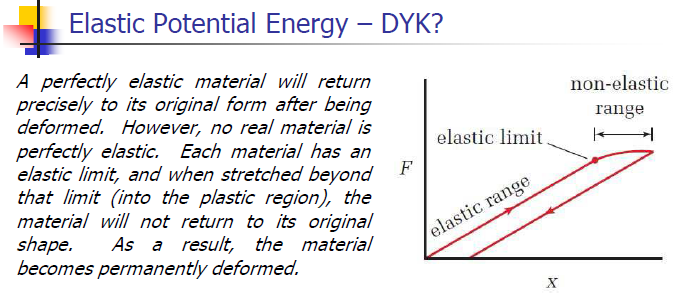 Classwork& Homework